« В гостях у сказки»
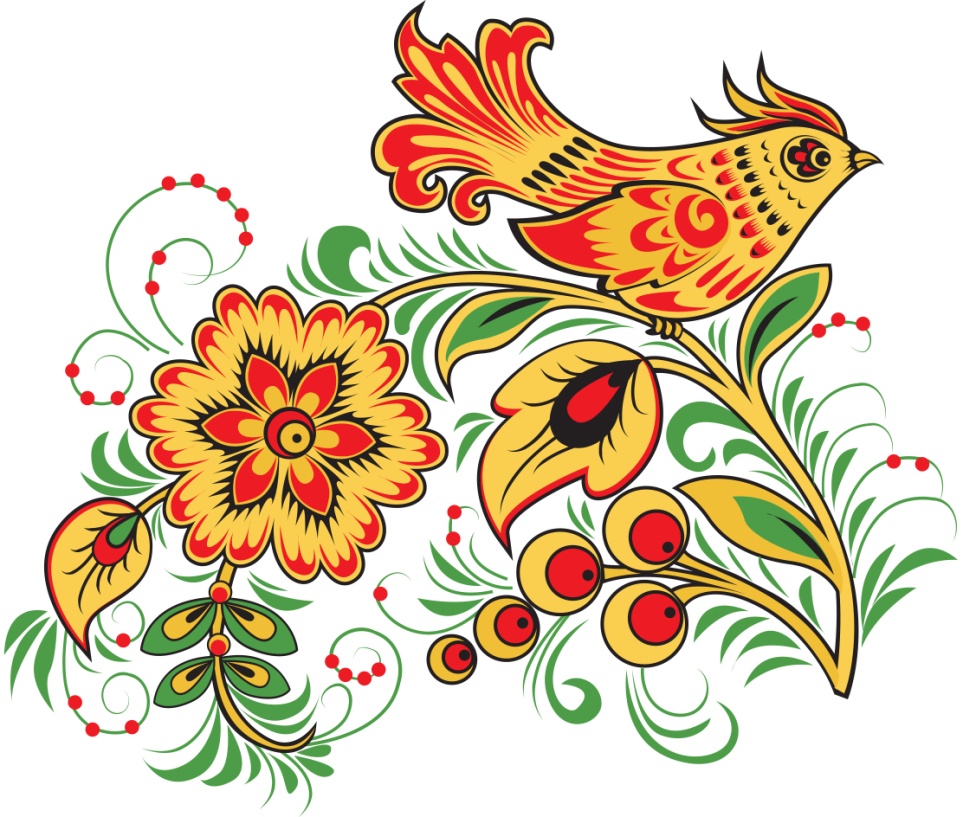 1  Задание
«Отгадай сказочного героя»
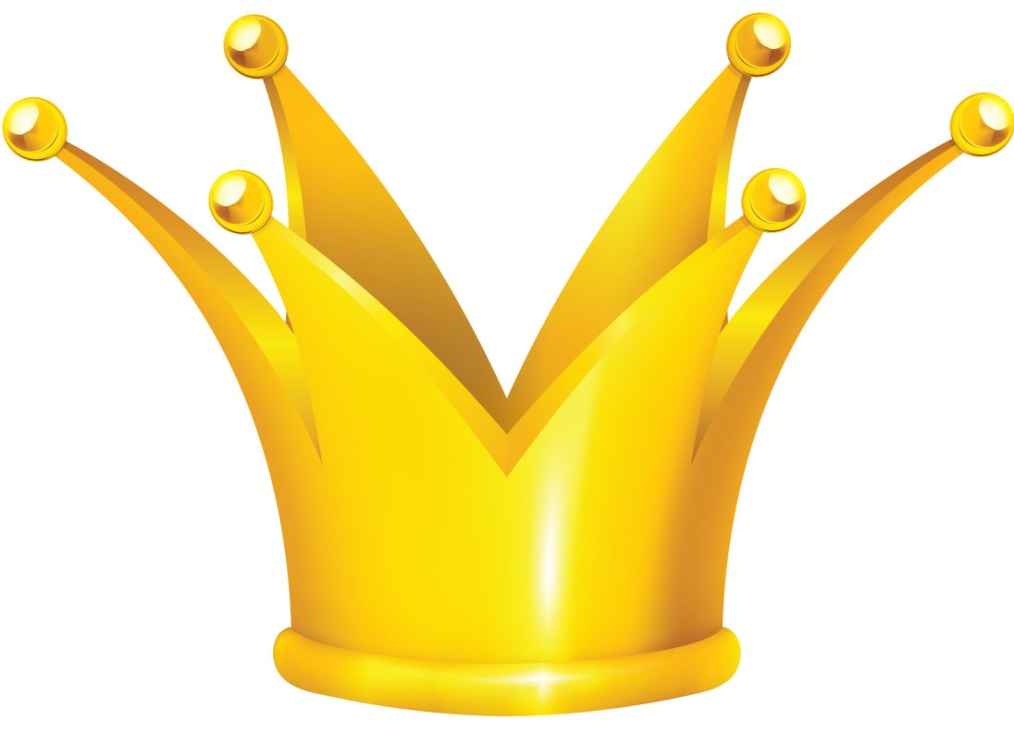 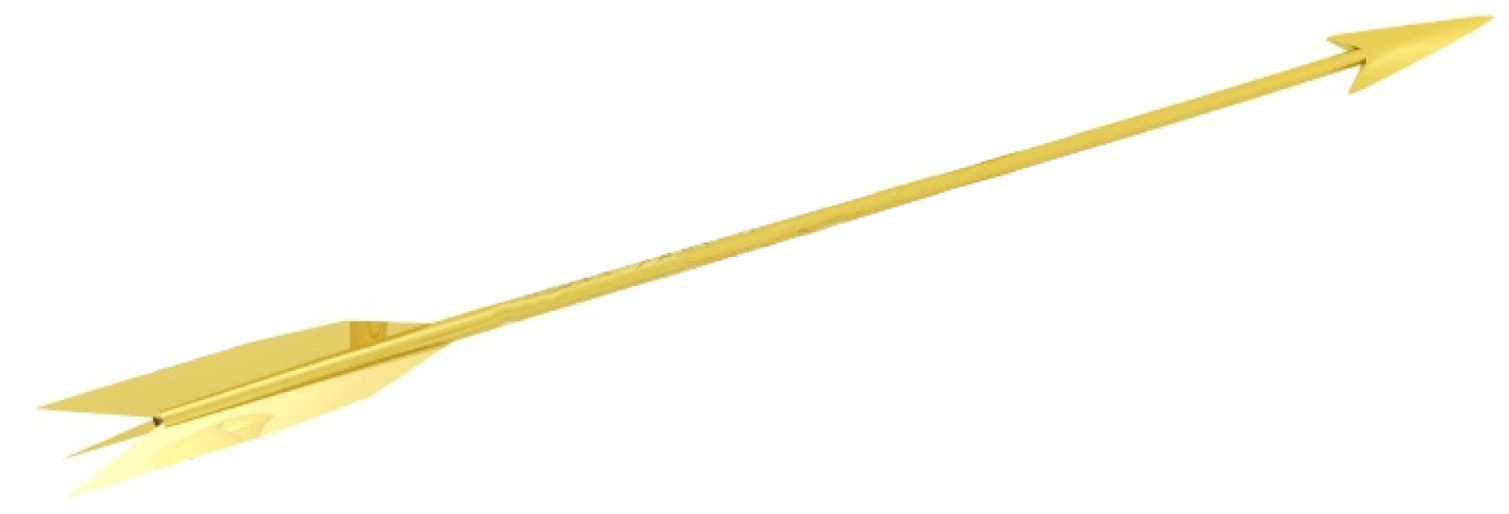 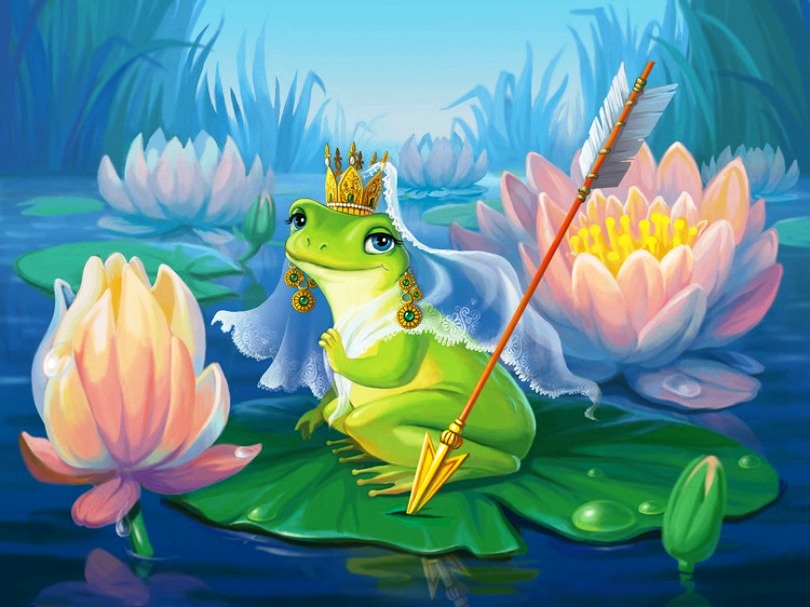 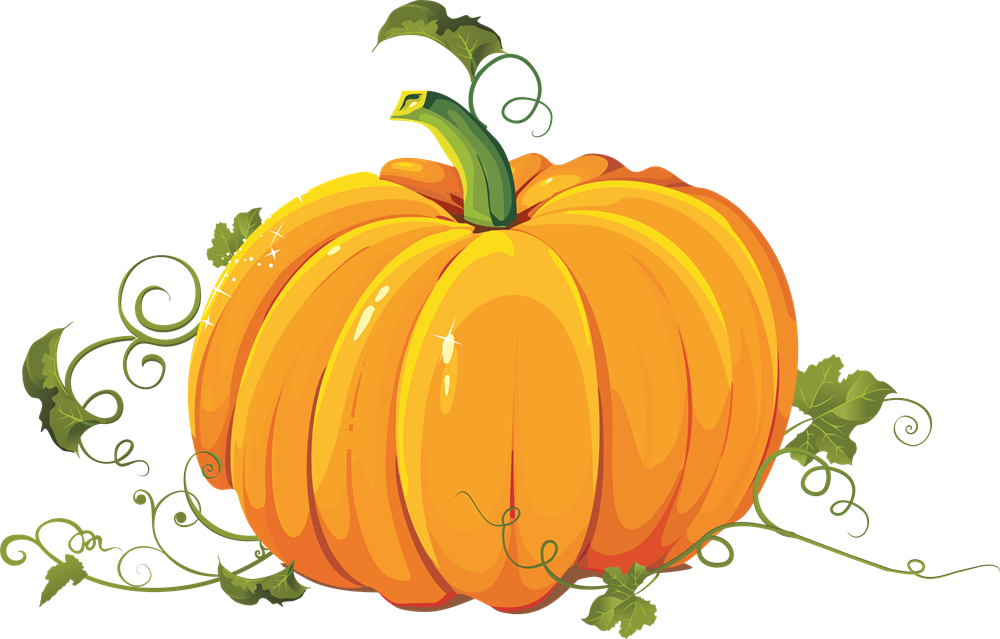 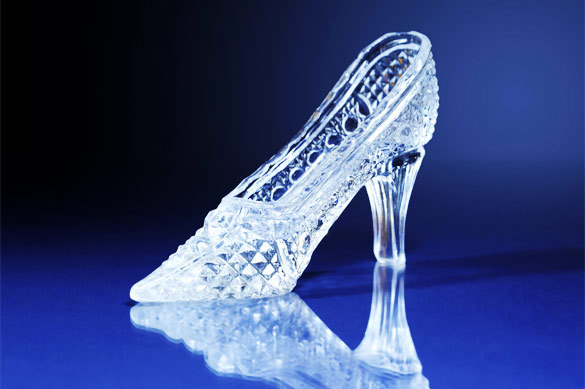 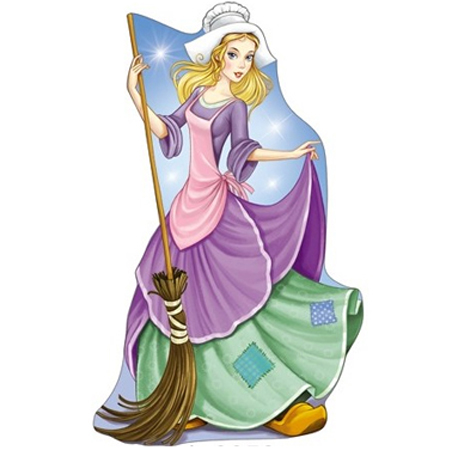 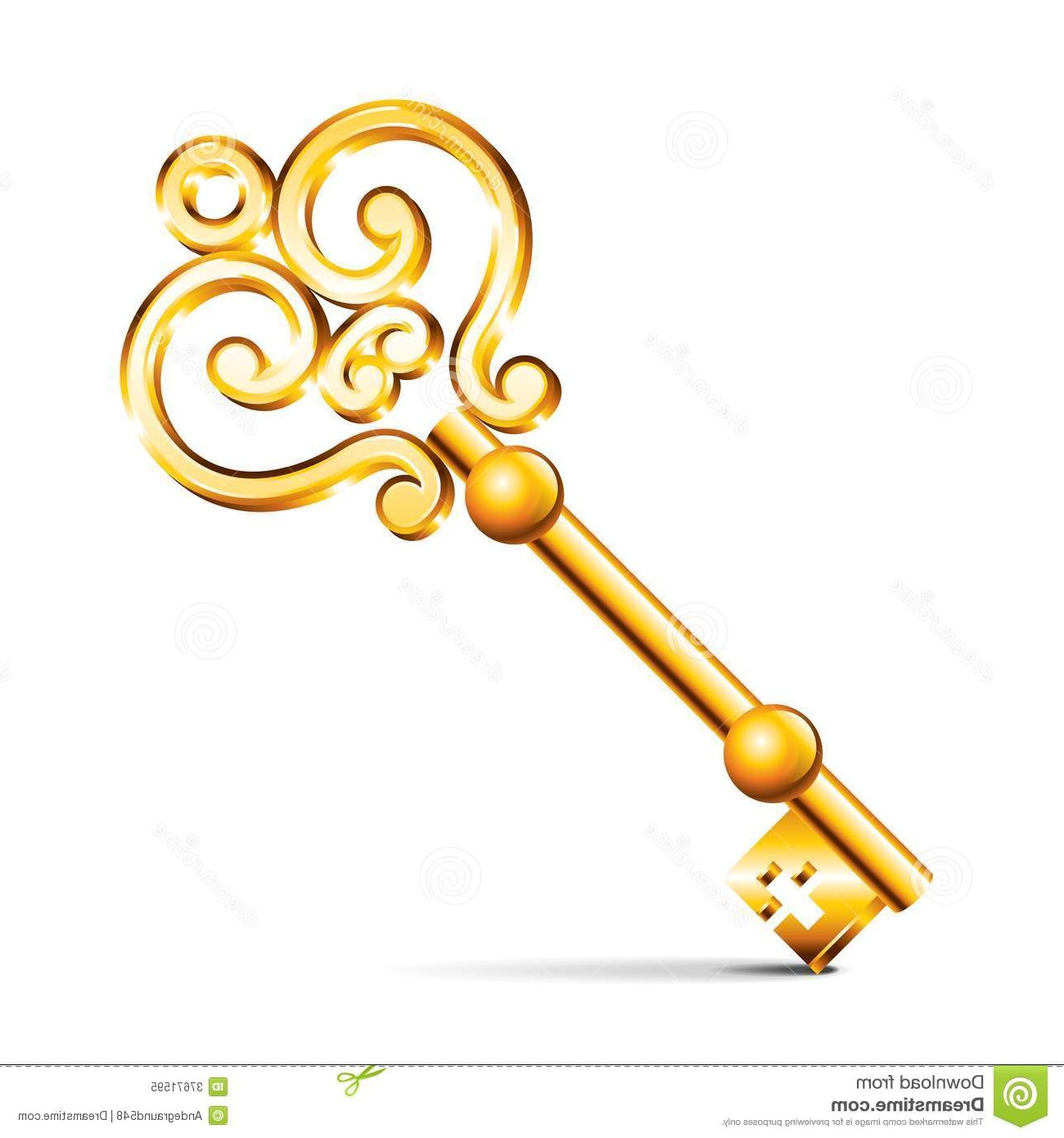 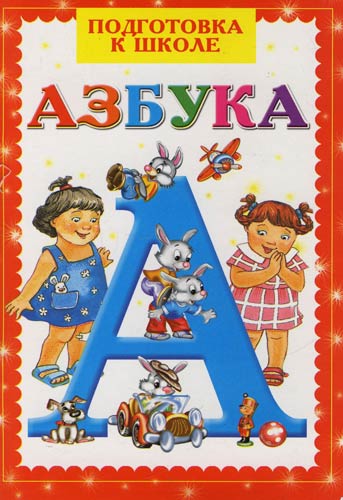 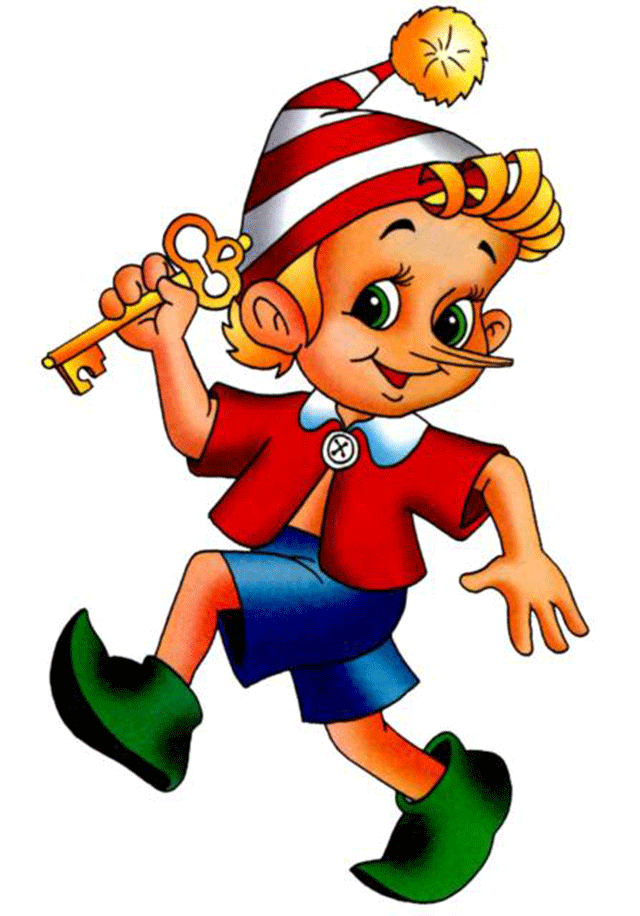 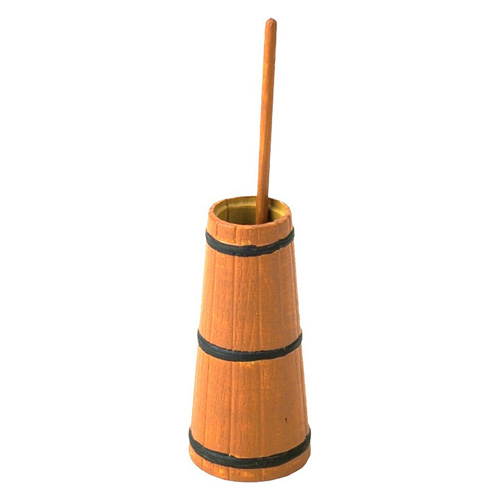 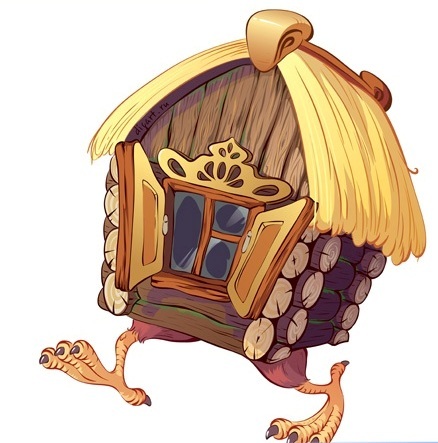 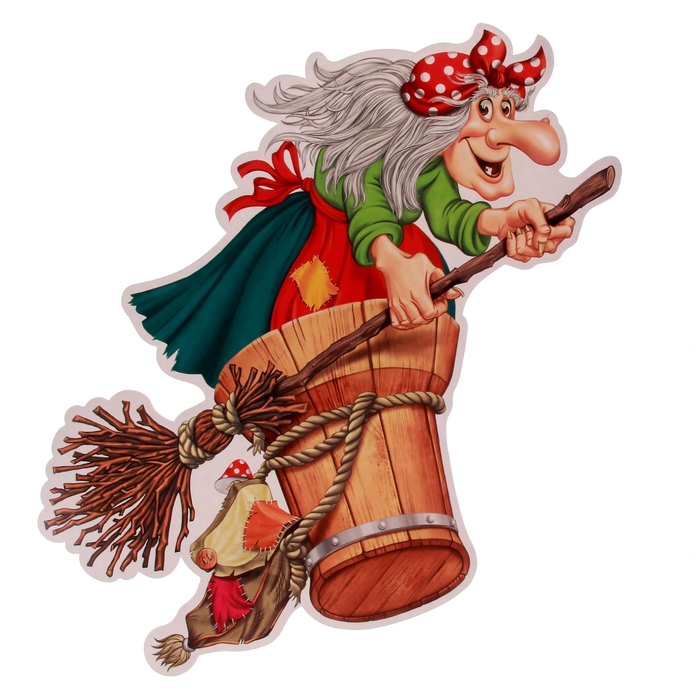 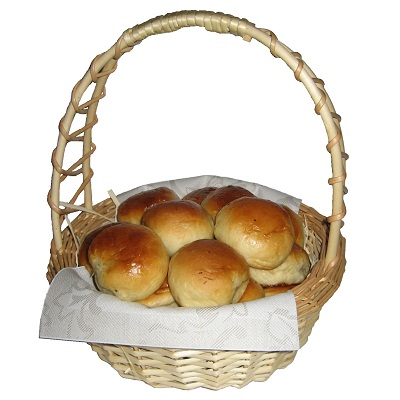 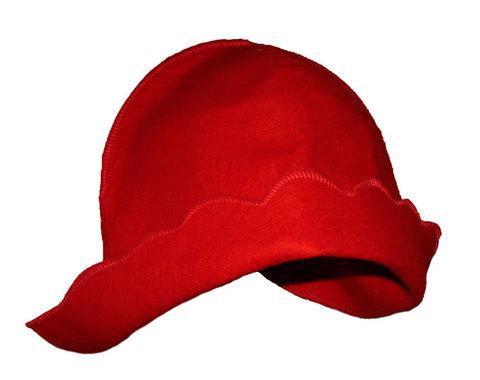 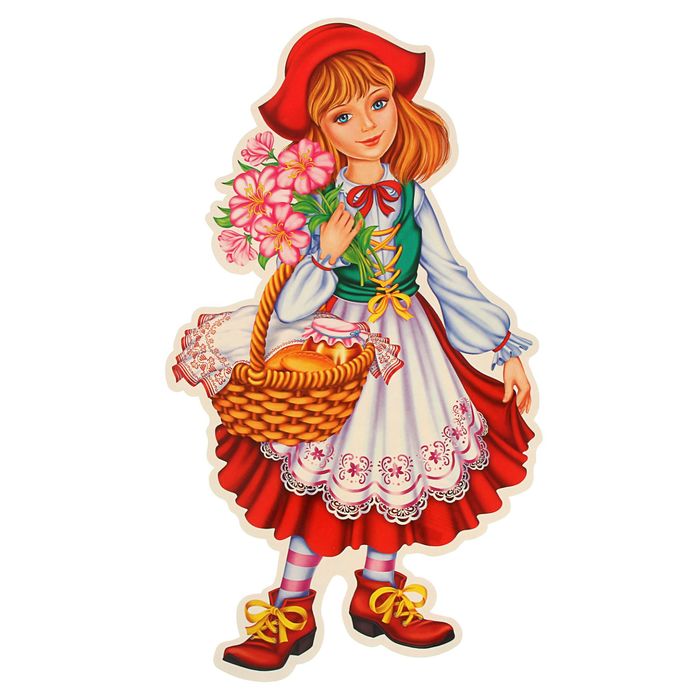 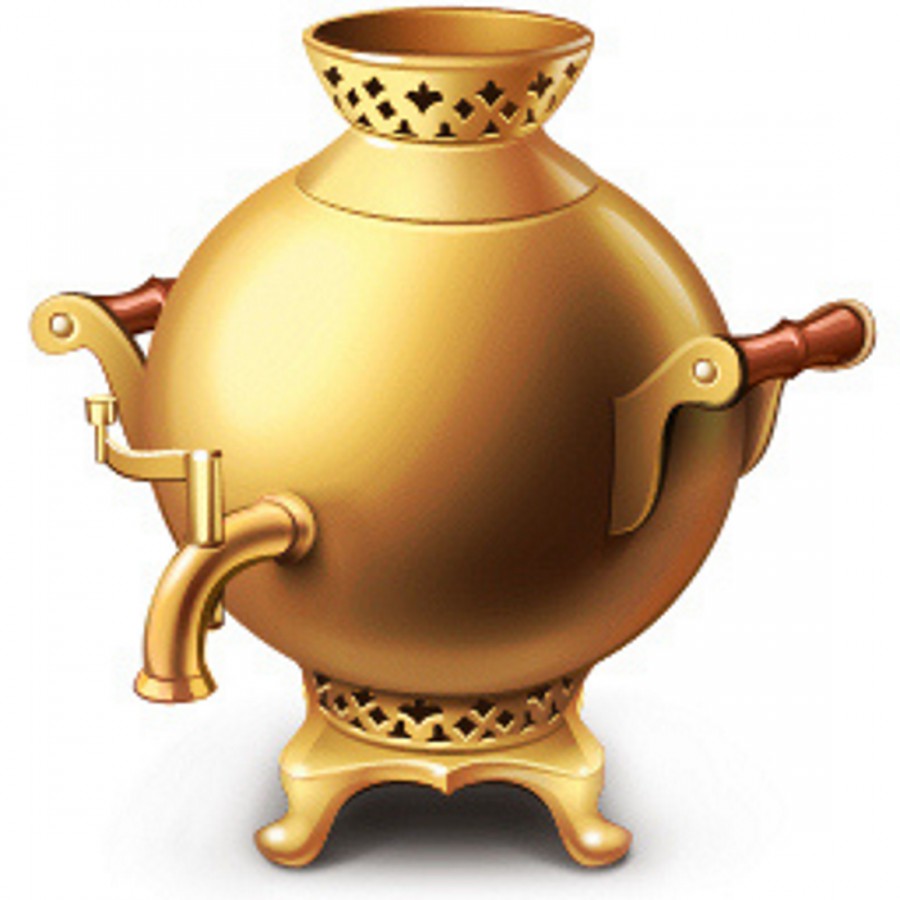 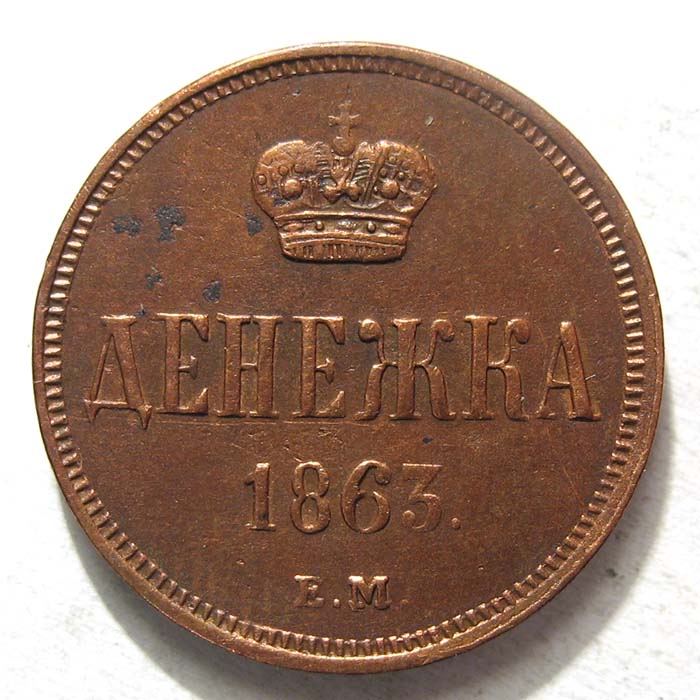 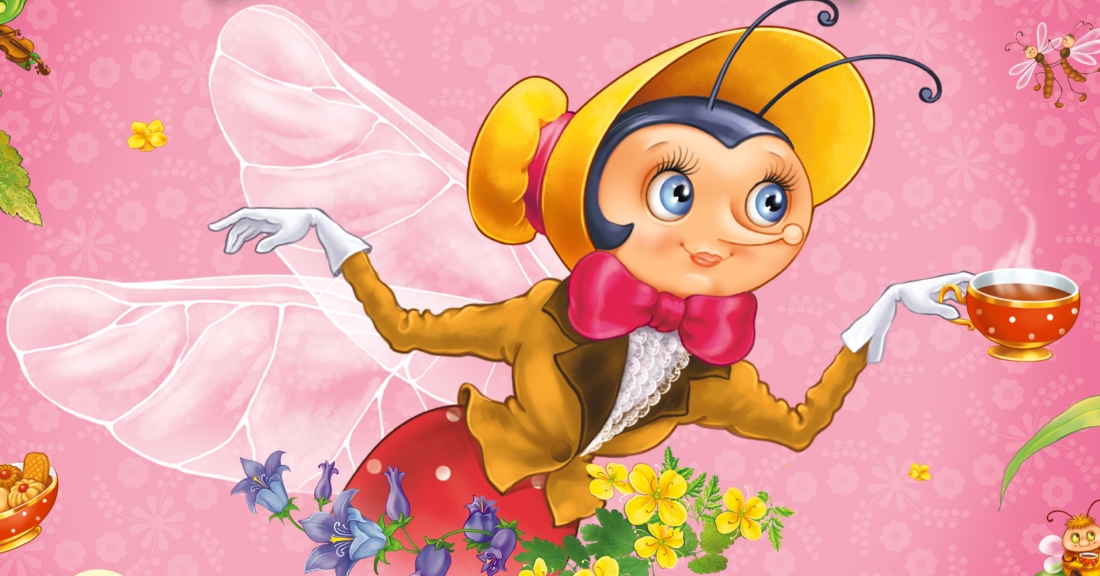 2 задание
«Сказочные загадки»
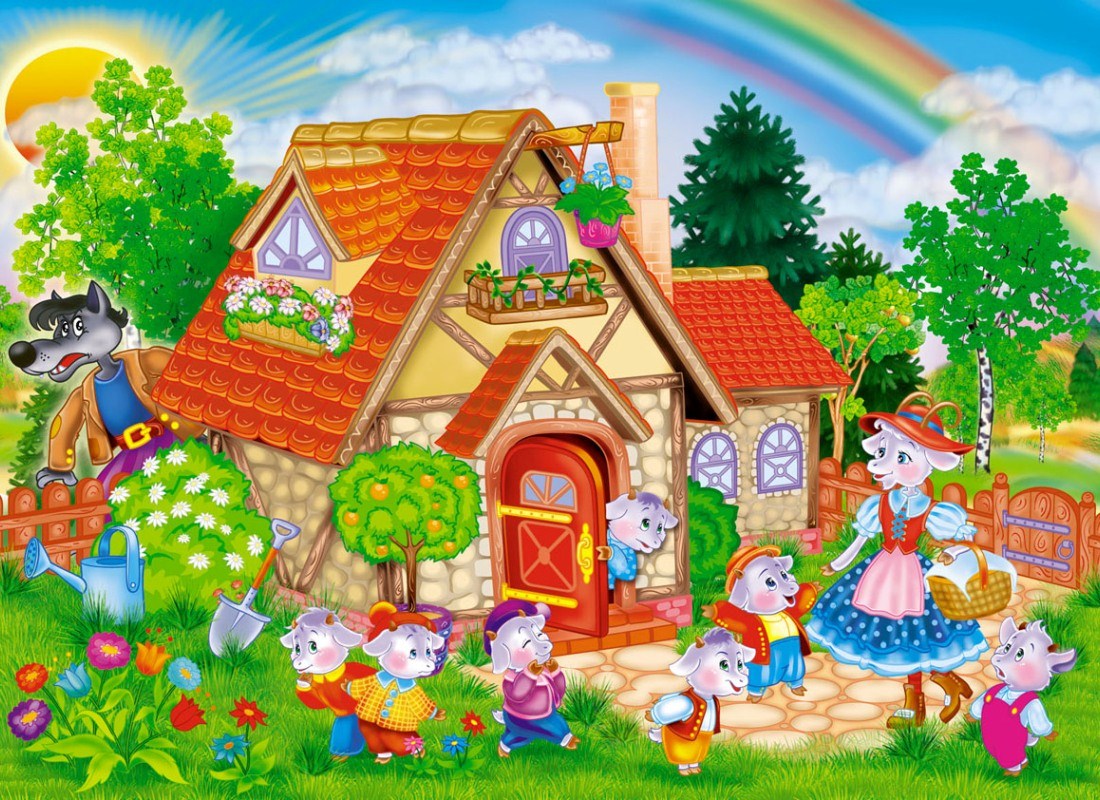 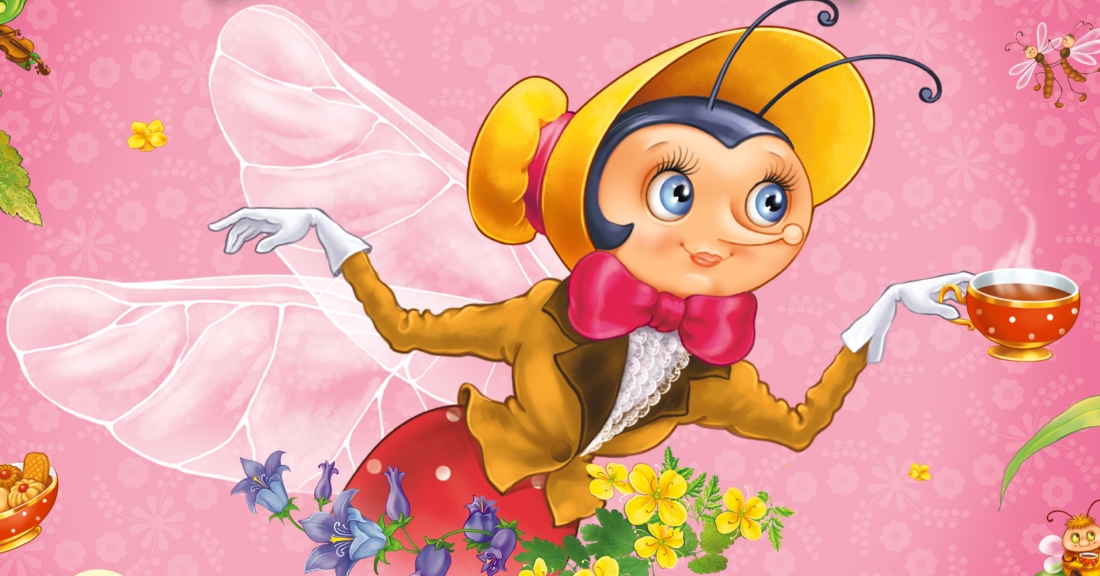 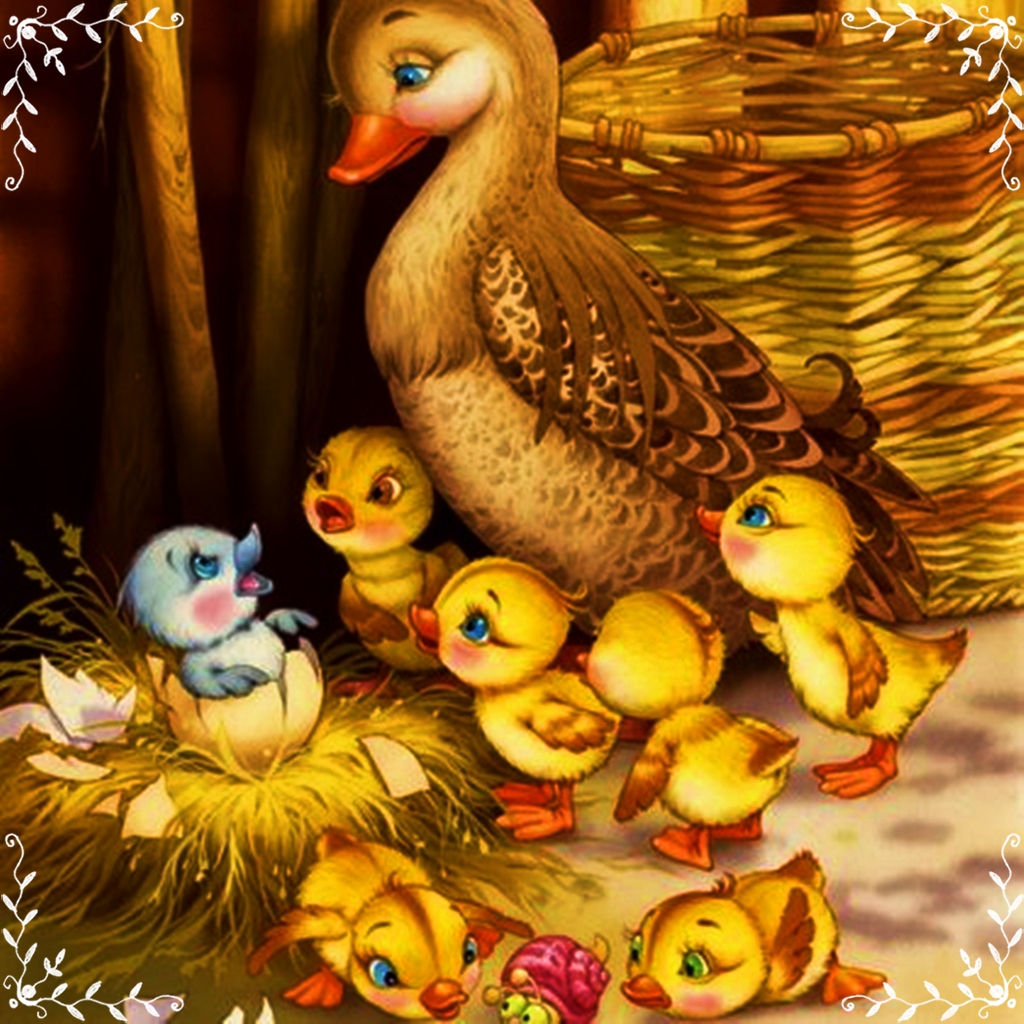 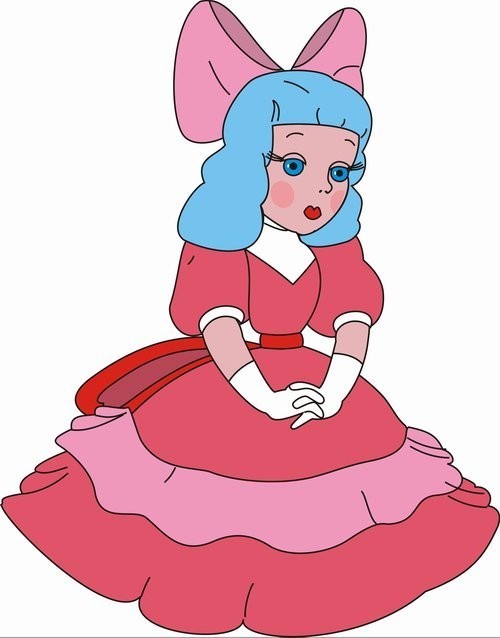 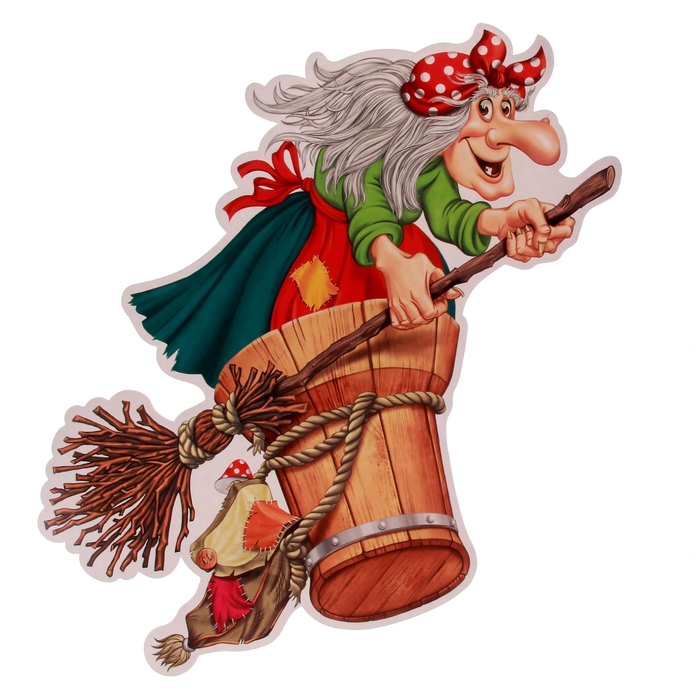 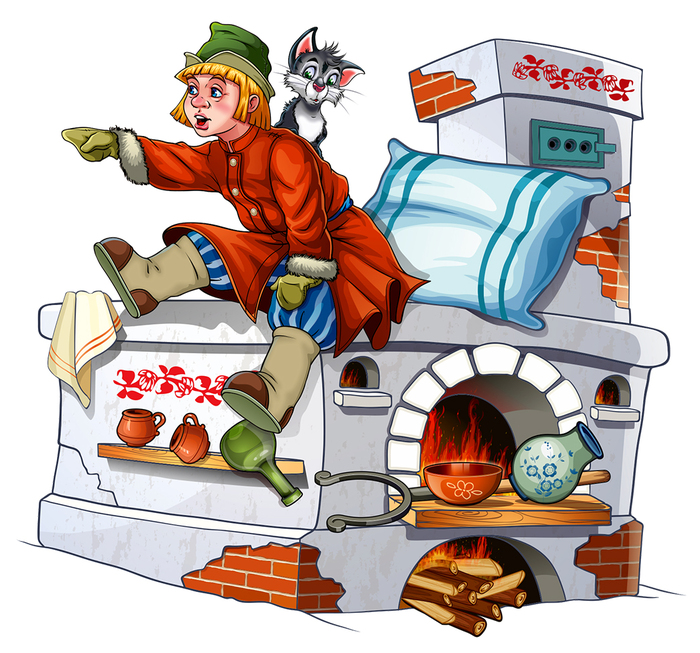 3 задание
«Цветик-семицветик»
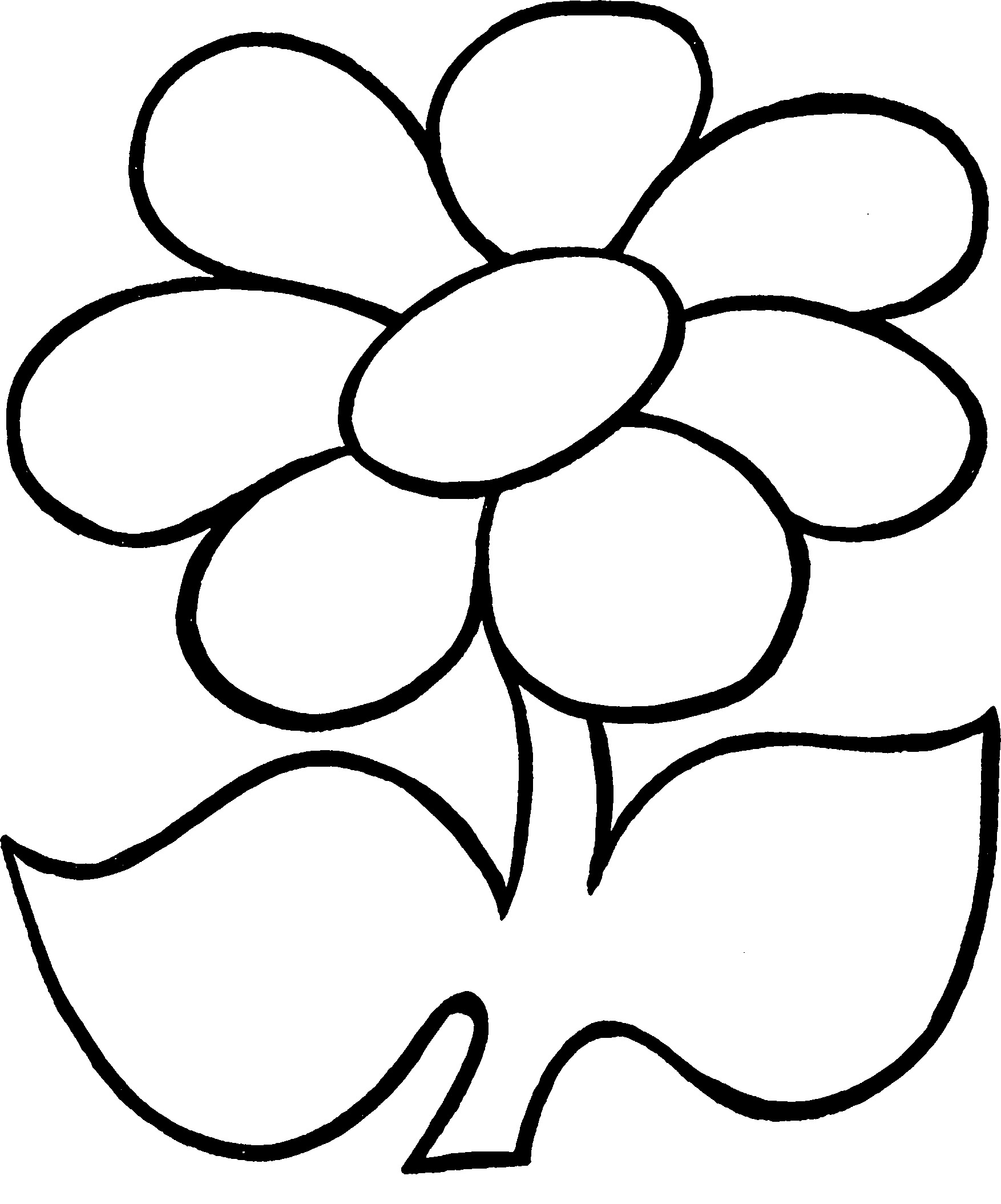 Б
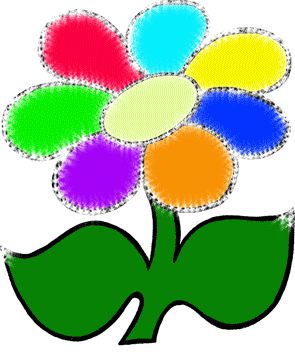 Б
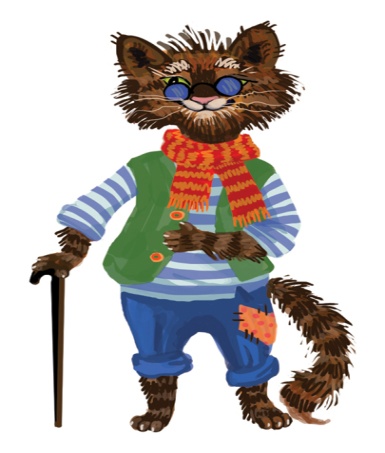 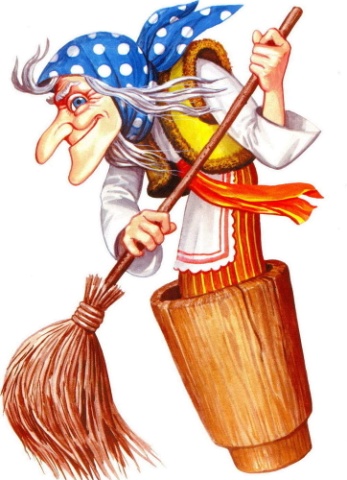 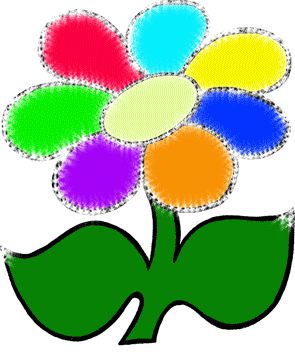 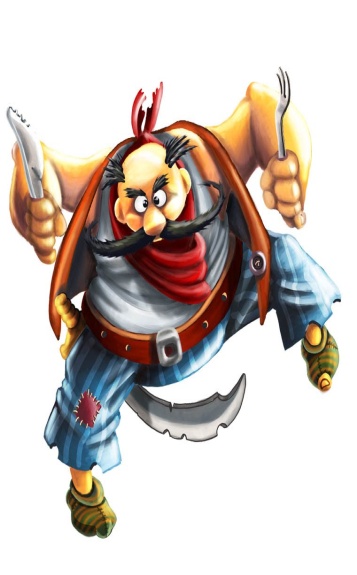 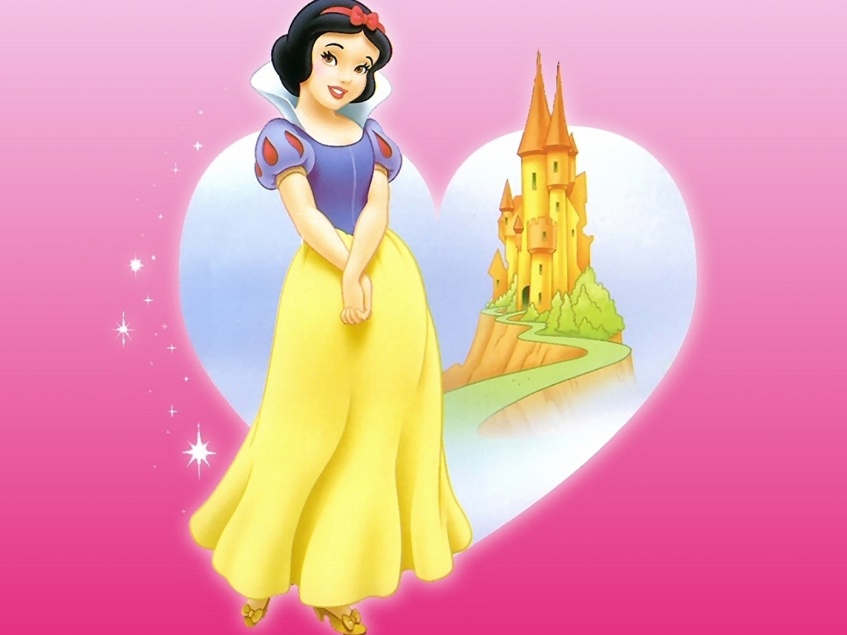 Б
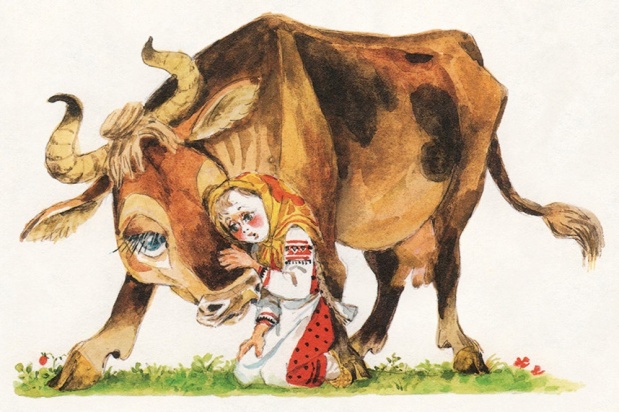 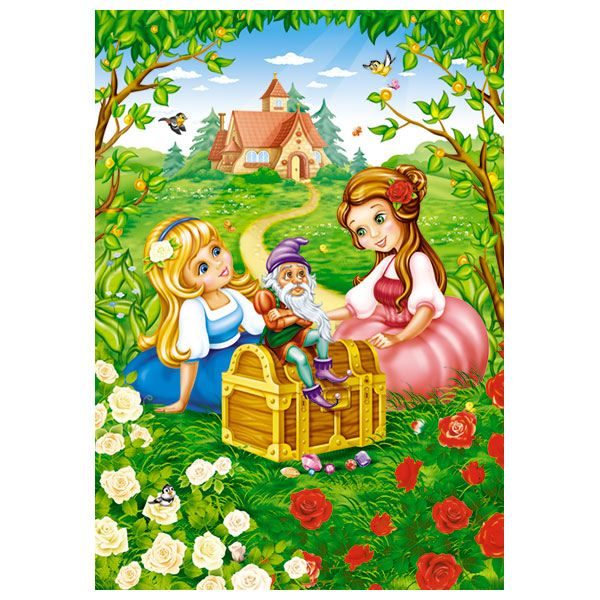 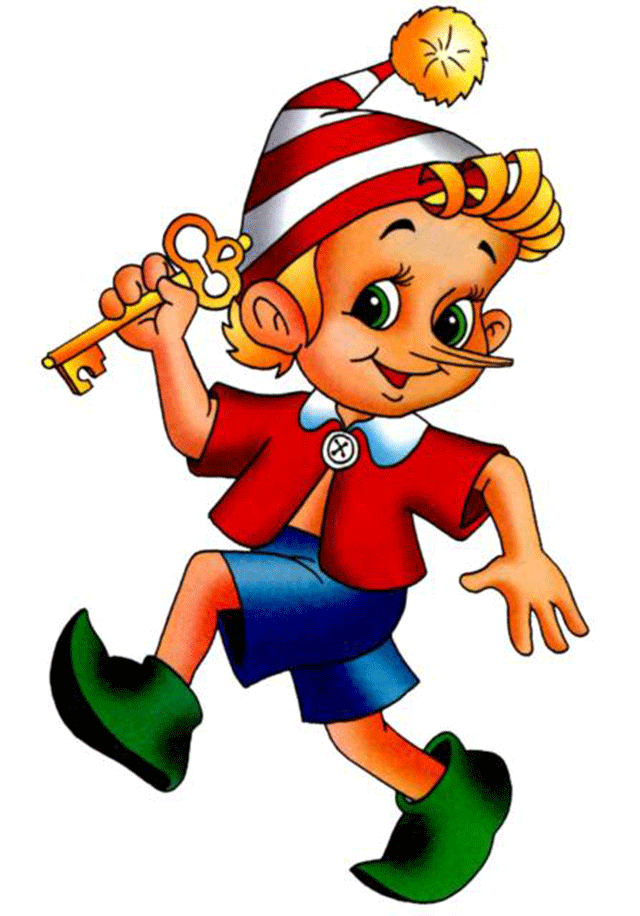